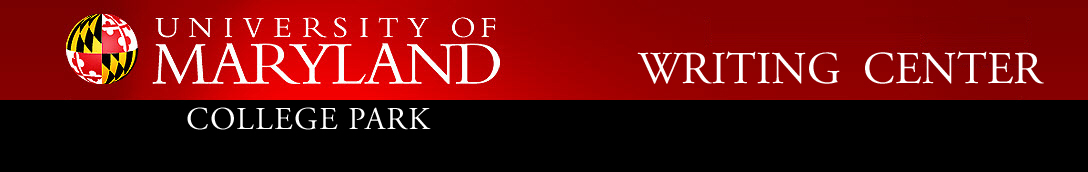 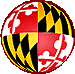 (Dis)Connects
Writing Centers, Digital Natives and Digital Immigrants
Leigh Ryan, Writing Center Director
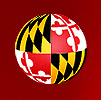 Face to Face
1.3 Million views on YouTube
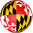 5,000 blog links
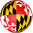 Facebook: Unknown
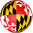 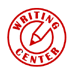 University of Maryland College Park
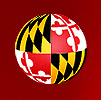 Natives & Immigrants
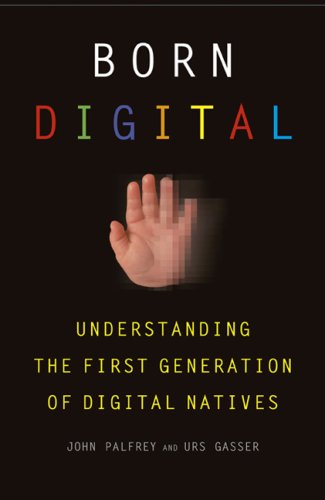 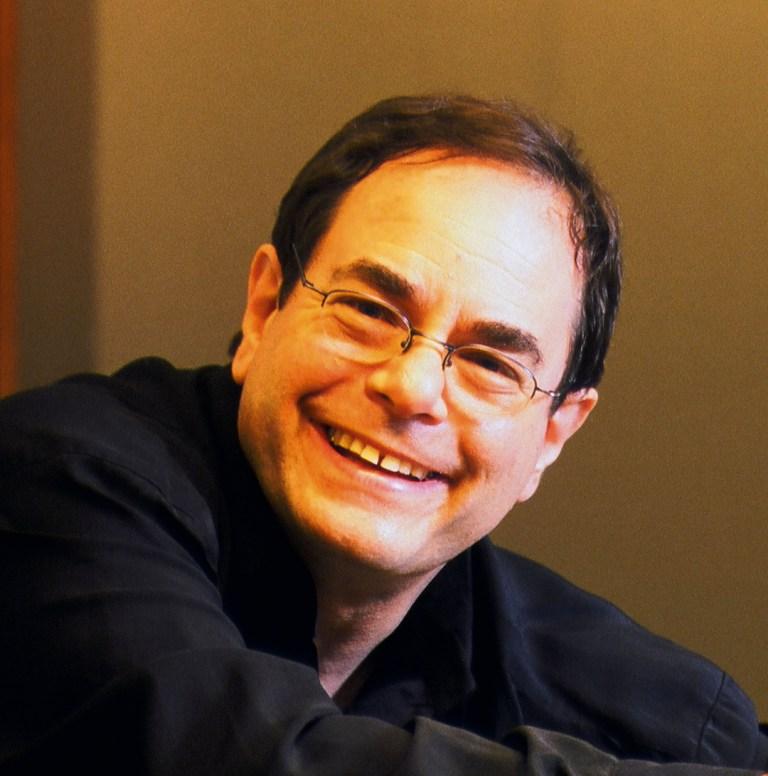 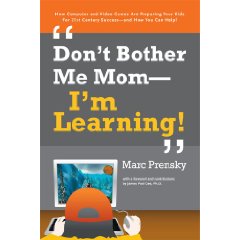 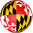 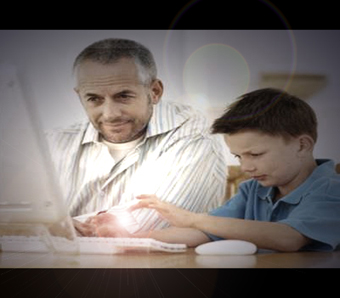 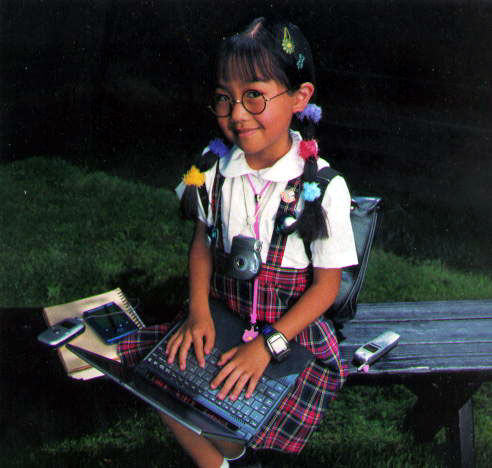 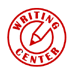 University of Maryland College Park
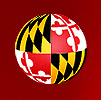 UMCP Writing Center
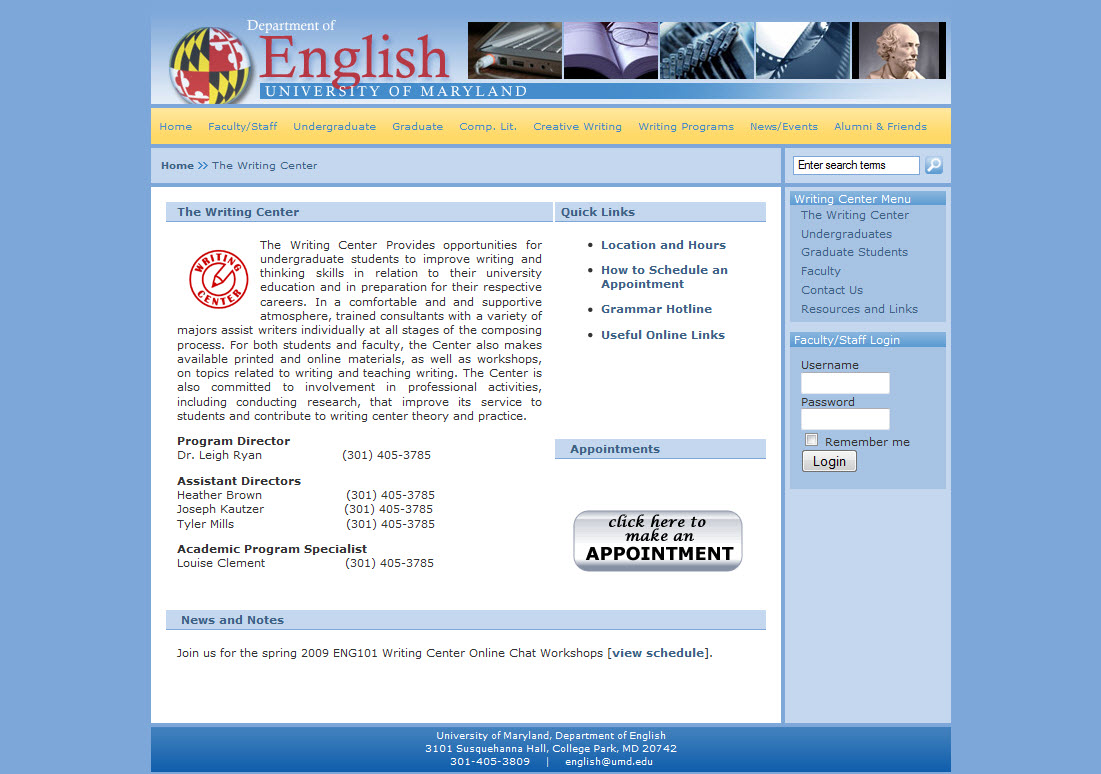 Face-to-face
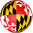 Traditional undergrad, grad, ESL, adults
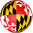 5 days & 3 evenings/week
55 tutors – undergrad, grad, community volunteers
Online registration, hotline, in-class workshops, chats
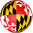 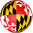 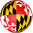 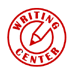 University of Maryland College Park
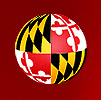 NCTE: 21st Century Literacies
Top 3 Abilities for Success
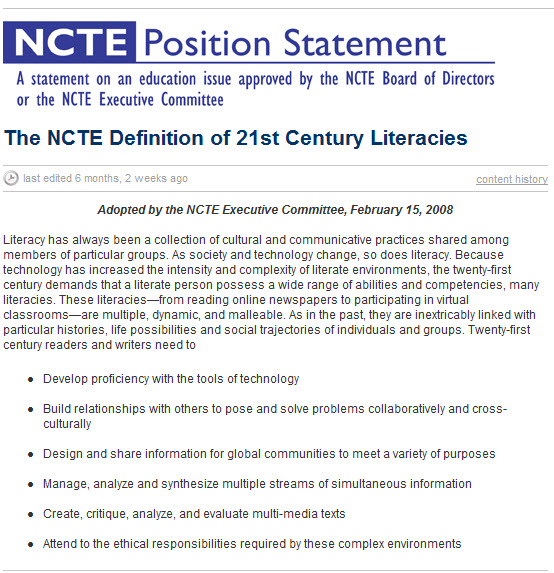 1. To seek information & critically    evaluate sources (95%)
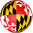 2. To read & interpret a variety of     texts, print and online (94%)
3. To innovate & apply knowledge    creatively (94%)
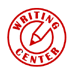 University of Maryland College Park
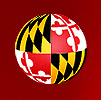 NCTE Framework 21st Century
Required Literacies
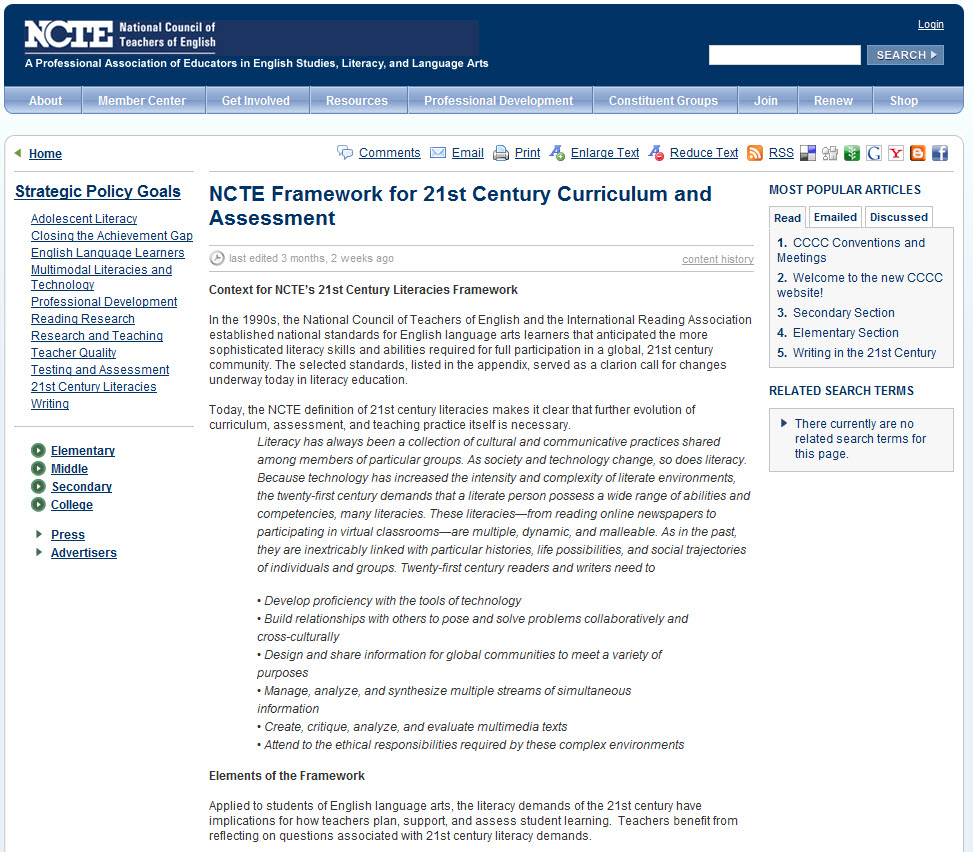 Multiple
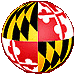 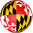 Dynamic
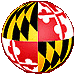 Malleable
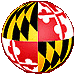 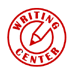 University of Maryland College Park
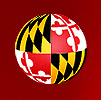 NCTE Framework 21st Century
Develop Proficiency with Technology
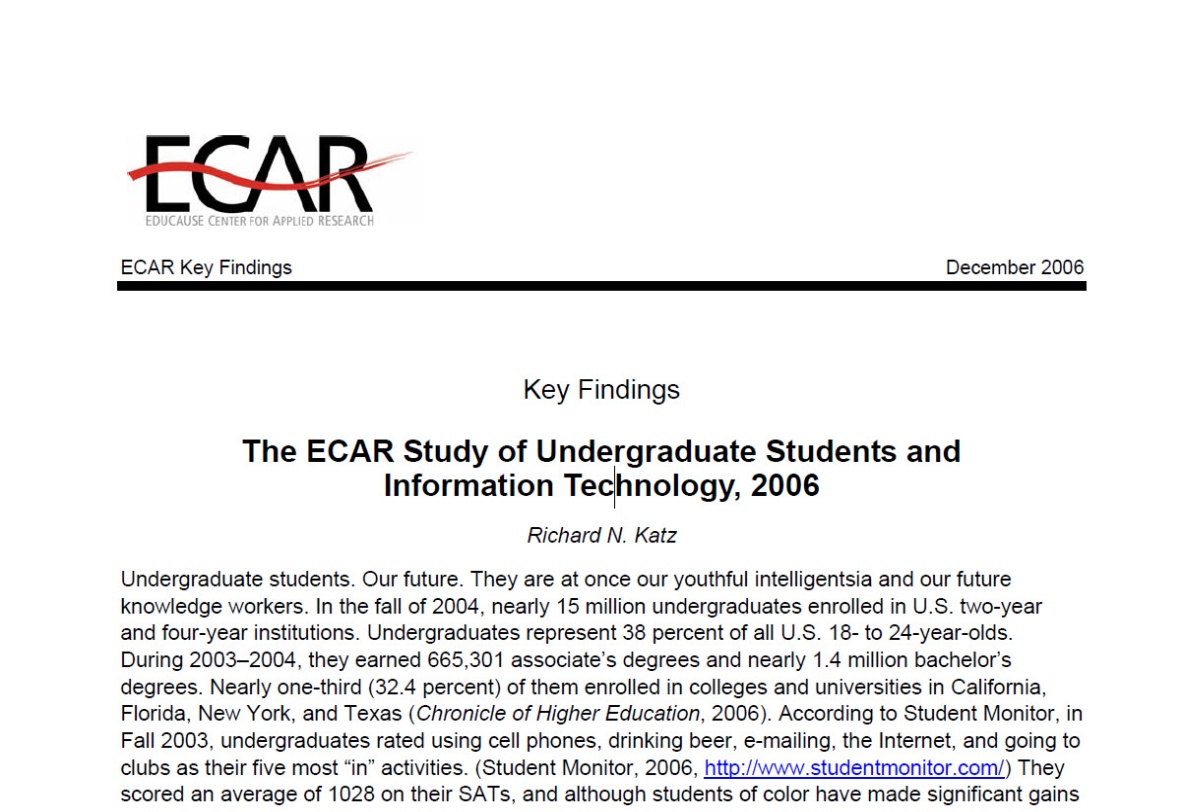 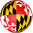 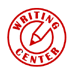 University of Maryland College Park
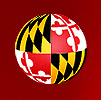 NCTE Framework 21st Century
Build Relationships to Pose & Solve Problems (Collaboratively, Cross-Culturally)
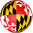 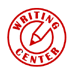 University of Maryland College Park
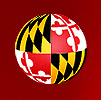 NCTE Framework 21st Century
Design & Share Information for Global Communities to Meet a Variety of Needs
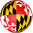 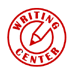 University of Maryland College Park
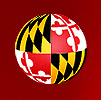 NCTE Framework 21st Century
Manage, Analyze, Synthesize Multiple Streams of Simultaneous Information
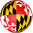 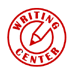 University of Maryland College Park
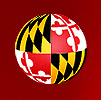 NCTE Framework 21st Century
Attend to Ethical Responsibilities Required by These Complex Environments
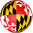 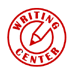 University of Maryland College Park
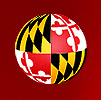 Case Study
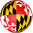 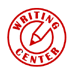 University of Maryland College Park